Bruttokansantuote asukasta kohti Varsinais-Suomessa seutukunnittain 2000–2021Indeksi, koko Suomi = 100
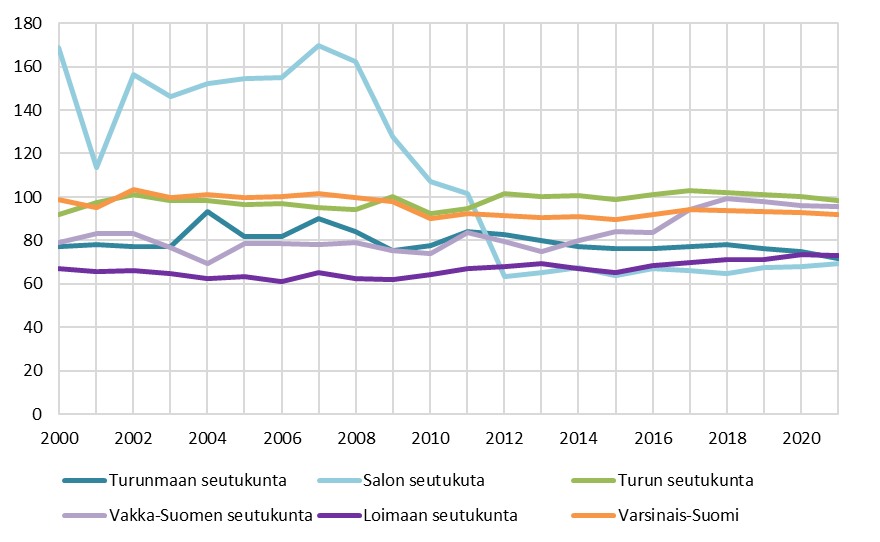 1
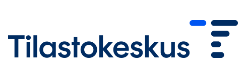 29.11.2023